Tiết 15. BÀI TẬP HAI ĐƯỜNG THẲNG SONG SONG
I. KIẾN THỨC CƠ BẢN CẦN NHỚ
II. BÀI TẬP
Bài 1: (SGK-100) Quan sát phòng học của lớp và nêu lên hình ảnh của hai đường thẳng song song, cắt nhau và chéo nhau
Gợi ý
- Hai rìa mép thước thẳng, hai đường viền bàn đối nhau, đường viền chân tường và đường viền trần nhà (trong cùng một bức tường), hai đường viền bảng đối nhau, ...
- Hai rìa mép thước kề nhau, hai đường viền bảng kề nhau, đường góc tường và đường chân tường (trong cùng một bức tường), ...
- Đường chéo của bàn học với đường góc tường,đường chéo của bảng và đường viền chân tường trong bức tường kề với bức tường chứa bảng, ...
Tiết 15. BÀI TẬP HAI ĐƯỜNG THẲNG SONG SONG
Bài 2: (SGK – 100) Quan sát Hình 43 và cho biết vị trí tương đối của hai trong ba cột tuabin gió có trong hình.
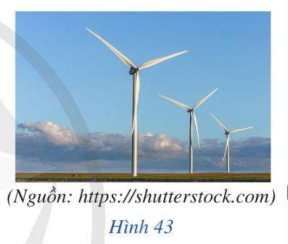 Giải: Ba cột tuabin gió đôi một song song với nhau.
Tiết 15. BÀI TẬP HAI ĐƯỜNG THẲNG SONG SONG
Bài 3: (SGK – 100) Cho hình chóp S.ABCD có đáy ABCD là hình bình hành. Gọi M, N, P lần lượt là trung điểm của các cạnh SA, AB, SD. Xác định giao tuyến của mỗi cặp mặt phẳng sau: (SAD) và (SBC); (MNP) và (ABCD).
Giải:
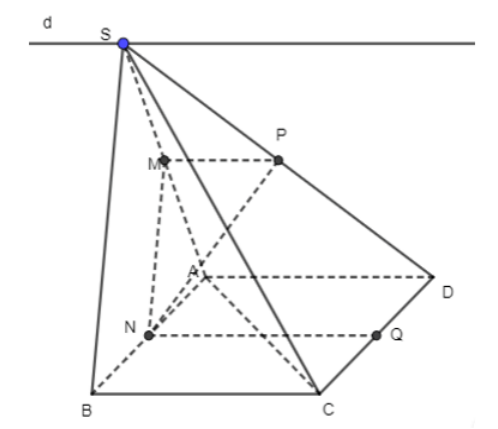 - Ta có: S là điểm chung của hai mặt phẳng (SAD) và (SBC)
Vậy Sx là giao tuyến của hai mặt phẳng (SAD) và (SBC).
- Ta có: M, P là trung điểm của SA, SD.
Có: N là điểm chung của hai mặt phẳng (MNP) và (ABCD)
Vậy NQ là giao tuyến của hai mặt phẳng (MNP) và (ABCD).
Tiết 15. BÀI TẬP HAI ĐƯỜNG THẲNG SONG SONG
Bài 4: (SGK – 100) Cho tứ diện ABCD. Gọi G­1,G2 lần lượt là trọng tâm của các tam giác ABC, ABD. Chứng minh rằng đường thẳng G1G2 song song với đường thẳng CD.
Giải:
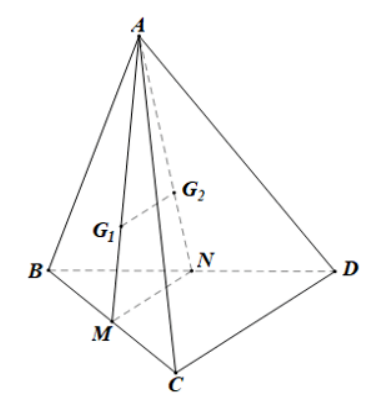 Gọi E là trung điểm AB
Ta có: G1 là trọng tâm của △ABC
Ta có: G2 là trọng tâm của △ABD
Tiết 15. BÀI TẬP HAI ĐƯỜNG THẲNG SONG SONG
Bài 5 (SGK-100) Cho hình chóp S.ABCD có đáy là hình thang với AB là đáy lớn và AB =  2CD. Gọi M, N lần lượt là tung điểm của các cạnh SA, SB.
Chứng minh rắng đường thẳng NC song song với đường thẳng MD.
Giải:
Trong mặt phẳng (SAB), có: M, N lần lượt là trung điểm của SA và SB
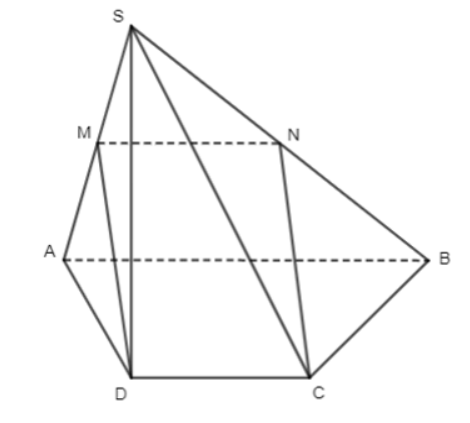 Do đó MN là đường trung bình của tam giác
Suy ra MNCD là hình bình hành.
Tiết 15. BÀI TẬP HAI ĐƯỜNG THẲNG SONG SONG
Giải
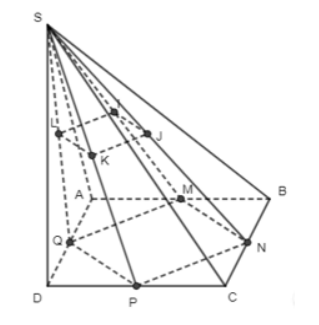 Vậy qua hai đường thẳng song song ta xác định được duy nhất một mặt phẳng chứa hai đường thẳng song song đó hay I, J, K, L đồng phẳng.
Tiết 15. BÀI TẬP HAI ĐƯỜNG THẲNG SONG SONG
Giải
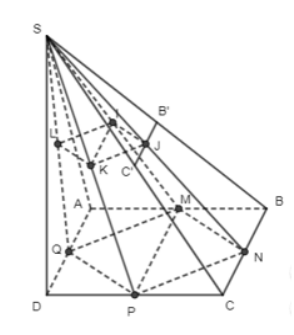 b)
Tiết 15. BÀI TẬP HAI ĐƯỜNG THẲNG SONG SONG
Giải
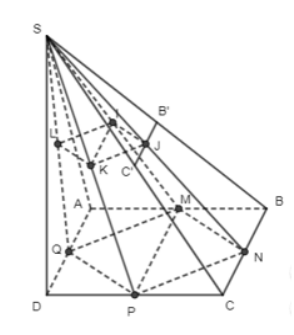 c)
Do đó J là giao điểm của (IJKL) và (SBC).
Do đó giao tuyến của hai mặt phẳng (IJKL) và (SBC) là đường thẳng đi qua J song song với BC cắt SB, SC lần lượt tại B’ và C’.
Tiết 15. BÀI TẬP HAI ĐƯỜNG THẲNG SONG SONG
Bài 7 (SGK-100) Cho tứ diện ABCD. Gọi I, J lần lượt là trung điểm của các cạnh BC, CD. Trên cạnh AC lấy điểm K. Gọi M là giao điểm của BK và AI, N là giao điểm của DK và Ạ. 
Chúng minh rằng đường thẳng MN song song với đường thẳng BD.
Giải:
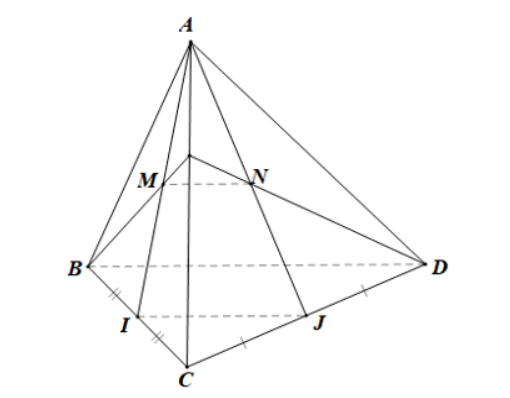 Do đó M là giao điểm của (BDK) và (AIJ)
Tương tự ta cũng có N là giao điểm của (BDK) và (AIJ)
Tiết 15. BÀI TẬP HAI ĐƯỜNG THẲNG SONG SONG
Bài 7 (SGK-100) Cho tứ diện ABCD. Gọi I, J lần lượt là trung điểm của các cạnh BC, CD. Trên cạnh AC lấy điểm K. Gọi M là giao điểm của BK và AI, N là giao điểm của DK và Ạ. 
Chúng minh rằng đường thẳng MN song song với đường thẳng BD.
Giải:
Tương tự ta cũng có J là giao điểm của (BCD) và (AIJ)
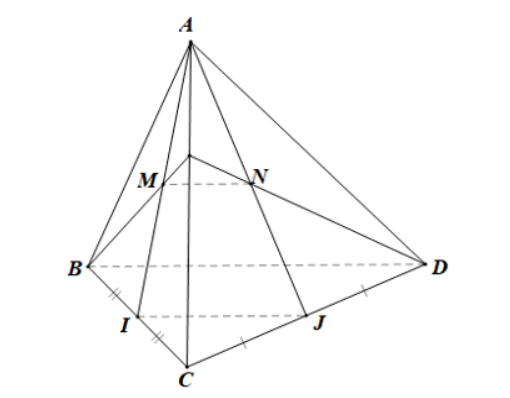 • Xét DBCD có I, J lần lượt là trung điểm của BC, CD nên IJ là đường trung bình của tam giác
Tiết 15. BÀI TẬP HAI ĐƯỜNG THẲNG SONG SONG
Bài toán thực tiễn: Một bể kính chứa nước có đáy là hình chữ nhật được đặt nghiêng như hình bên. Giải thích tại  sao đường mép nước AB.
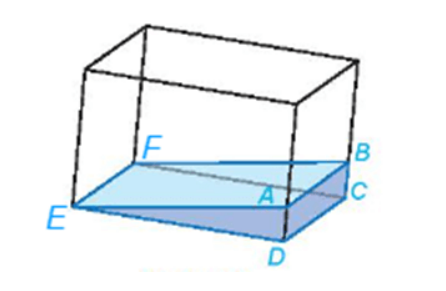 Giải:
Giả sử mặt phẳng (ABFE) là mặt nước, mặt phẳng (EFCD) là mặt đáy của bể kính và (ABCD) là một mặt bên của bể kính.
Ba mặt phẳng (ABFE), (EFCD) và (ABCD) là ba mặt phẳng đôi một cắt nhau theo các giao tuyến EF, AB và CD.
Vậy đường mép nước AB song song với cạnh CD của bể nước.
Tiết 15. BÀI TẬP HAI ĐƯỜNG THẲNG SONG SONG
TỔNG KẾT VÀ HƯỚNG DẪN HỌC TẬP
Tổng Kết: 
- Định nghĩa và các tính chất về hai đường thẳng song song
- Định lý về 3 đường giao tuyến
- Các cách chứng minh hai đường thẳng song song

2. Hướng Dẫn Học tập : 
- Ôn tập, nắm chắc các khái niệm và các tính chất về hai đường thẳng song song.
- Làm bài tập sách bài tập